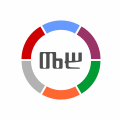 DB informatika
Upravljanje elektroničkim potpisom
Pravna podloga i preduvijeti
Zakon o provedbi Uredbe (EU) br. 910/2014 Europskog parlamenta i Vijeća od 23. srpnja 2014. o elektroničkoj identifikaciji i uslugama povjerenja za elektroničke transakcije na unutarnjem tržištu i stavljanju izvan snage Direktive 1999/93/EZ
Zakon RH na snazi od 08.07.2017.
Širenje mreže certificiranih pružatelja usluga povjerenja u RH (FINA, AKD, Zaba) te EU
Pokretanje službenih projekata usluga povjerenja (npr. CEF eICPA)
kvaliteta. pouzdanost. iskustvo.
Područja primjene
kvaliteta. pouzdanost. iskustvo.
Elektronička identifikacija i usluge povjerenja
Elektronička identifikacija - postupak korištenja osobnih identifikacijskih podataka u elektroničkom obliku koji na nedvojben način predstavljaju fizičku, pravnu ili fizičku osobu koja predstavlja pravnu osobu
Niska, značajna ili viša razina sigurnosti
Usluga povjerenja - elektronička usluga, u pravilu uz naknadu, a sastoji se od: 
izrade, verifikacije i validacije elektroničkih potpisa, elektroničkih pečata ili elektroničkih vremenskih žigova, usluge elektroničke preporučene dostave i certifikata koji se odnose na te usluge
izrade, verifikacije i validacije certifikata za autentikaciju mrežnih stranica
čuvanja elektroničkih potpisa, pečata ili certifikata koji se odnose na te usluge
Kvalificirane usluge povjerenja
kvaliteta. pouzdanost. iskustvo.
Web komponenta za potpisivanje
Jedina komponenta službeno podržana od 4 najveća preglednika (Chrome, Edge, Firefox, Opera)
Moderna zamjena za staru potpisnu tehnologiju baziranu na Javi
Potpisivanje i vremenski žig za XML i PDF dokumente (jedan ili više vidljivih ili skrivenih potpisa)
Enkripcija PDF dokumenata sa certifikatom ili zaporkom
Vrlo laka integracija i konfiguracija
Pregled dokumenata, detekcija prethodnih potpisa, filtriranje certifikata, podrška za velike dokumente (200+ MB)
Automatska detekcija i nadogradnja ekstenzije
kvaliteta. pouzdanost. iskustvo.
Potpisivanje u oblaku
Online rješenje za elektroničko potpisivanje dokumenata i verifikaciju potpisa u XML i PDF dokumentima (PAdES, CAdES, XAdES, XML DigSig).
Potpisni certifikati zaštićeni u HSM modulima, laka integracija s raznim PKI rješenjima
Integracija s TSA poslužiteljem
Potpisivanje ili pečatiranje dokumenata s jednim ili više vidljivih ili skrivenih potpisa
Omogućeno potpisivanje važnih dokumenata s računala, smartfona ili bilo koje aplikacije koja radi putem preglednika
Skalabilna arhitektura za potpisivanje velikog broja dokumenata odjednom
kvaliteta. pouzdanost. iskustvo.
Potpisni portal
Online sustav za orkestriranje poslovnih procesa uz pomoć elektroničkog potpisivanja
Omogućuje učinkovitu kolaboraciju i potpisivanje dokumenata između raznih vrsta stranaka
Temeljem prilagodljivih pravila, autenticiranih potpisnika i predložaka dokumenata, vrlo laka automatizacija poslovnih procesa
Automatizacija arhiviranja svih dokumenata u procesu
Idealno rješenje za upravni, financijski, telekom i komunalni sektor
kvaliteta. pouzdanost. iskustvo.
Elektronička preporučena dostava
Cjelokupno rješenje za eDelivery, eIDAS kompatibilnost
CEF kompatibilnost, u produkciji CEF "građevni blok"
Prirodno rješenje za interoperabilnost raznih vrsta subjekata
Potpuno praćenje procesa dostave i dugotrajno čuvanje zapisnika
Slanje, primanje i pregled dokumenata na računalu, tabletu, smartfonu
Podržani standardi za dugotrajno čuvanje digitalnih dokumenata (PAdES-LTV i PAdES LTVA, XAdES-X-L i XAdES-A); u integraciji s DMS rješenjem moćni alat za rješenje eArchive
kvaliteta. pouzdanost. iskustvo.
CEF eICPA
Suradnik hrvatskog eICPA projekta
Rješenje za primanje i slanje e-računa putem službenog informacijskog posrednika za tijela državne uprave, općine, gradove i županije
Online mjesto za upravljanje zaprimljenim i poslanim e-računima, detaljan pregled zapisnika radnji
Integriranje sustava e-računa sa lokalnim sustavima
kvaliteta. pouzdanost. iskustvo.
Kontakt detalji
Naziv: DB informatika d.o.o.
Adresa: Oktavijana Valića 4, Rijeka, Hrvatska
Tel.: +385 (0)51 688-010
GSM: +385 (0)95 6555-001
Web: https://www.db-informatika.eu
E-mail: info@db-informatika.eu

CEO: mag. ing. Darko Glujić, MCP, MCSE
kvaliteta. pouzdanost. iskustvo.